Kimyo
10
sinf
MAVZU: Masala va mashqlar yechish
Toshkent shahar
Yunusobod tumani
288-maktabning kimyo 
fani o‘qituvchisi
Turdiyeva Dilfuza Qodirovna
MUSTAHKAMLASH
Javob: Metan
MUSTAHKAMLASH
Ushbu moddalarni sistematik nomenklatura bo‘yicha nomlang.
3
4
2
5
1
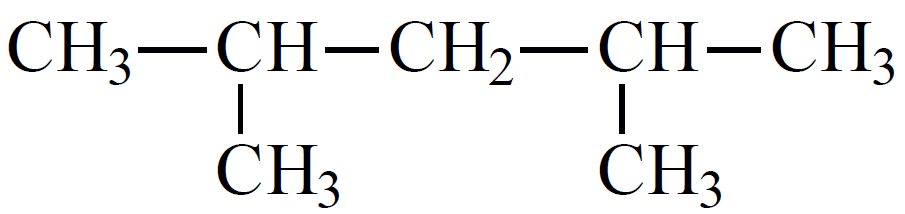 Javob: 2,4 dimetilpentan
Bugungi darsda
Alkanlarning umumiy formulasiga oid masalalar yechish.
Alkanlarning nomenklaturasiga oid masalalar yechish.
Alkanlarning galogenli hosilalariga oid masalalar yechish.
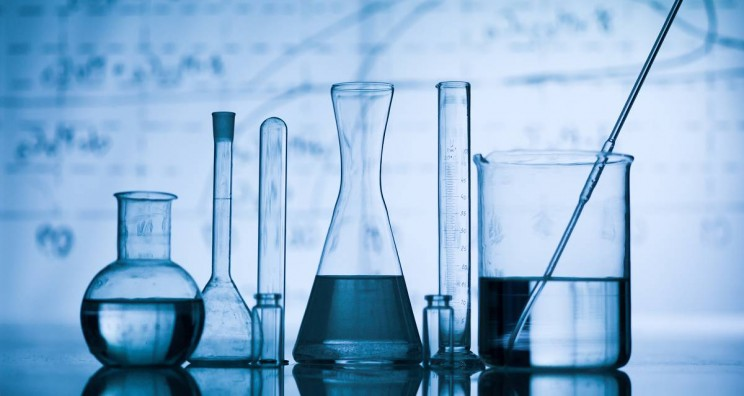 Masala
Normal sharoitda hajmi 6,72 litr bo‘lgan gazsimon, to‘yingan uglevodorodni og‘irligi 13,2 gramm bo‘lsa alkanning formulasini toping.
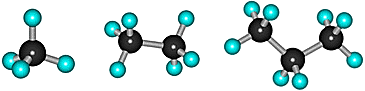 Masalaning yechimi:
Yechish:
Alkan
Alkanning molekulyar massasi 44 g/molga teng. Alkanlarning umumiy formulasidan foydalanib:
14n+2=44
14n=42
 n=3
CnH2n+2
CnH2n+2
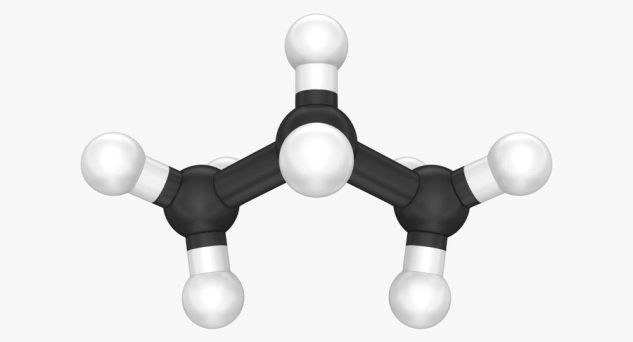 Javob: C3H8, propan
Masala
Ushbu moddalarni sistematik nomenklatura bo‘yicha nomlang.
3
4
5
2
1
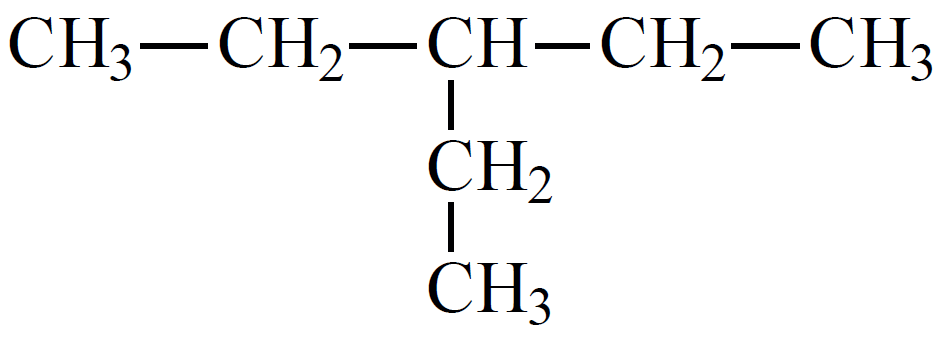 Javob: 3 etilpentan
Masala
Vodorodning massa ulushi 16 % ga teng bo‘lgan alkanning formulasini aniqlang.
Yechish:
Alkanlarning umumiy formulasidan foydalanamiz:
CnH2n+2
yoki
Masalaning yechimi:
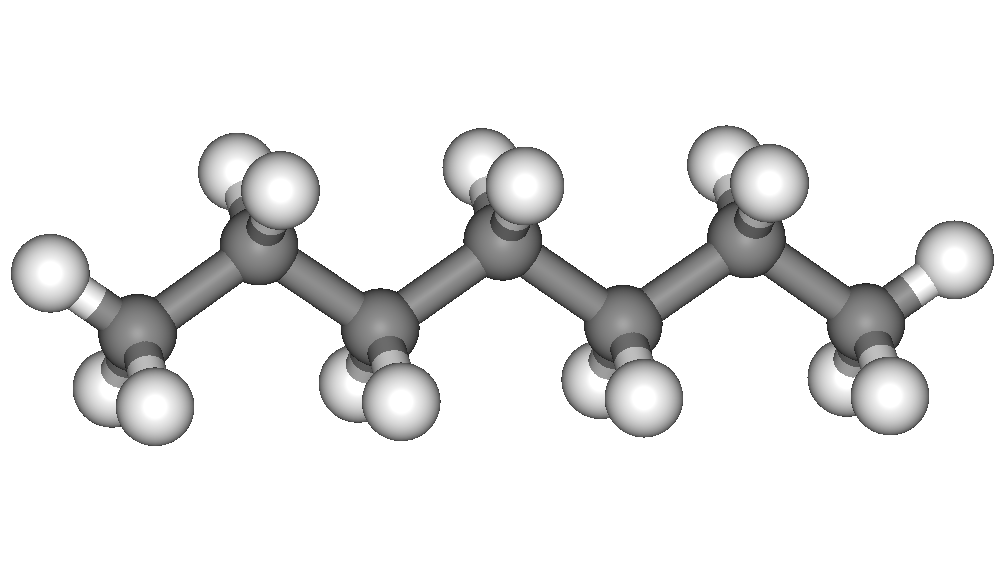 Masala:
Alkan xlorli hosilasi bo‘g‘ini argonga nisbatan zichligi 4,55 ga teng tarkibida massa jihatdan 78% xlor bor. Shu moddani aniqlang.
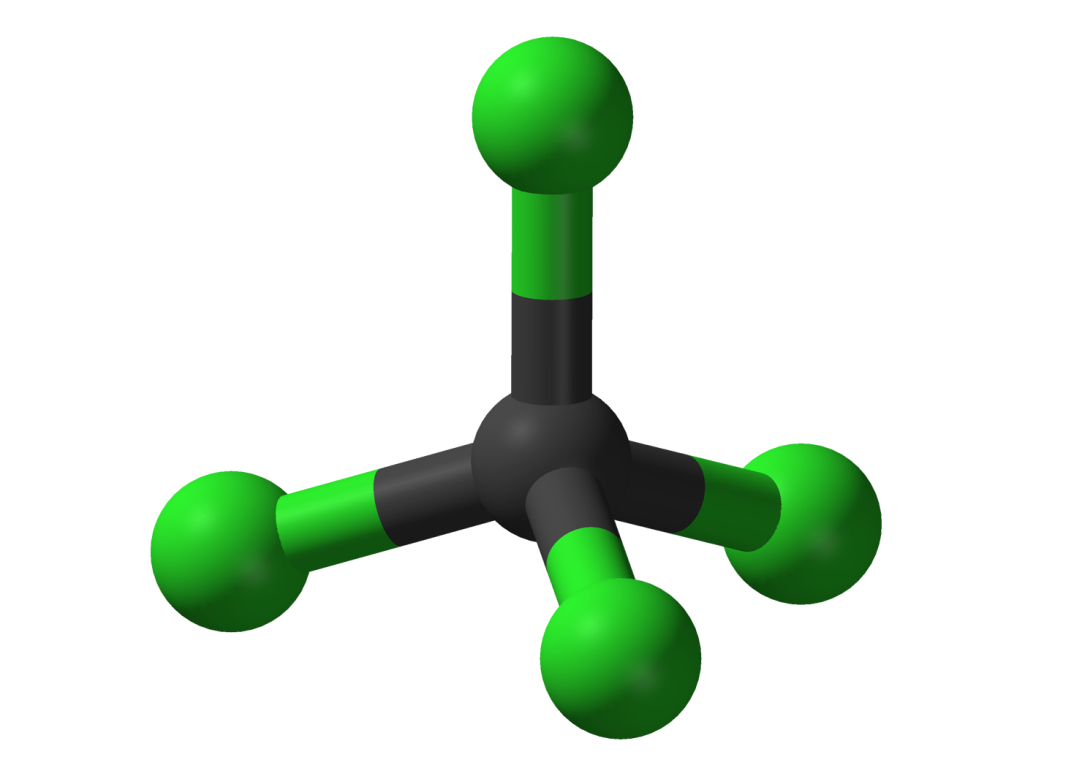 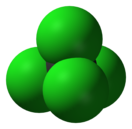 Masalaning yechimi:
Xlor alkanlar bilan yorug‘lik ta’sirida reaksiyaga kirishib, vodorod bilan o‘rin almashadi.
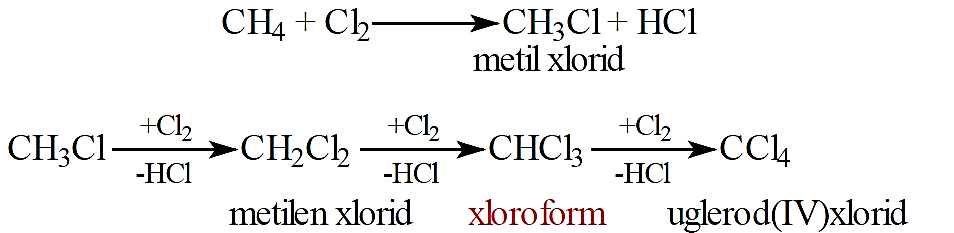 Masalaning yechimi:
Masalaning yechimi:
Masalaning yechimi:
Ushbu massadan foydalanib n-ning qiymatini topamiz (n-uglerod soni)
12n+2n-2=40
14n=42
n=3
Dastlabki alkan propan-C3H8 bo‘lgan. Propanni xlorlash natijasida esa tetraxlorpropan –C3H4Cl4 hosil bo‘lgan.
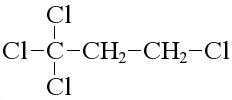 Javob: tetraxlorpropan –C3H4Cl4
Mustaqil bajarish uchun topshiriq
1. Normal sharoitda hajmi 8.96 litr bo‘lgan gazsimon, to‘yingan uglevodorodni og‘irligi 6,4 gramm bo‘lsa alkanning formulasini toping.
2. Vodorodning massa ulushi 20 % ga teng bo‘lgan alkanning formulasini aniqlang.
3. Alkan xlorli hosilasi bo‘g‘ini azotga nisbatan zichligi 5,5 ga teng tarkibida massa jihatdan 92,2 % xlor bor. Shu moddani aniqlang.